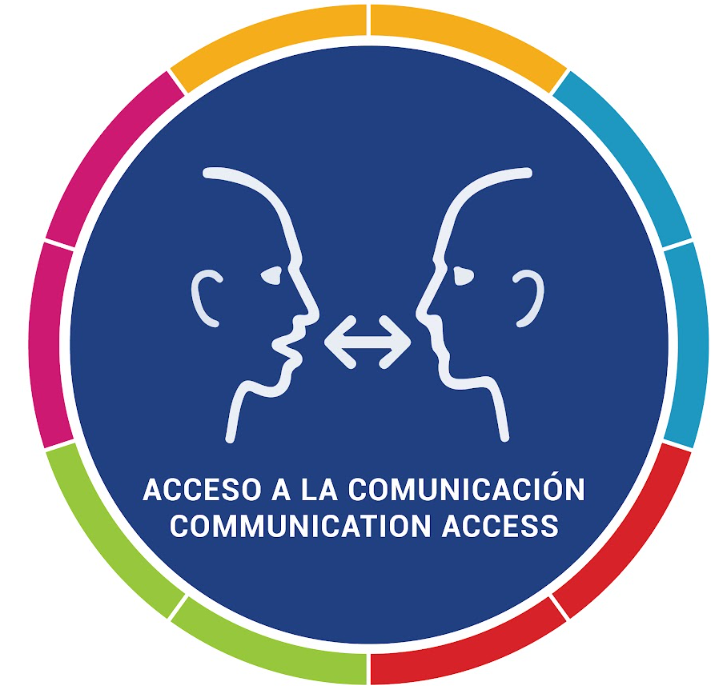 Slides Guidelines for Presenters
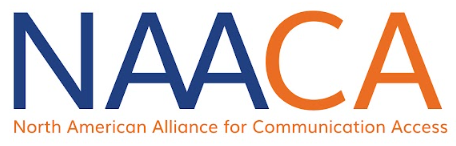 Hi, my name is _____ and the title of my session is ____
Before I start,  I want to remind you about the accessibility guidelines we are following during this conference.
We want to ensure everyone´s voice is heard, so during the interactive sessions, feel free to participate by using your voice, your AAC, or a communication assistant. 
Our volunteer will let me know if they notice anyone who wants to participate and needs more time or help. 
I will be pacing myself and describing my visual supports. 
You can access my handouts at _________.
For more information, visit https://isaac-online.org/english/communication-access/
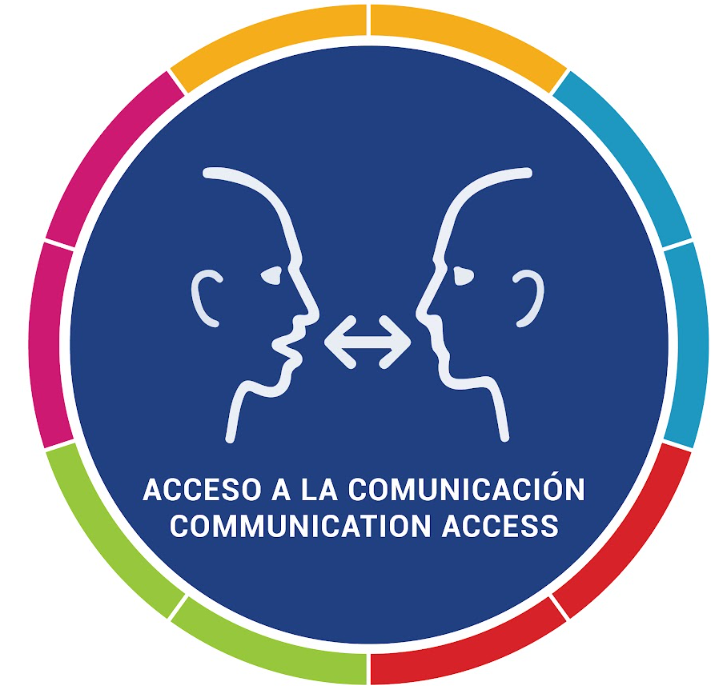 Accessibility Guidelines for Presenters
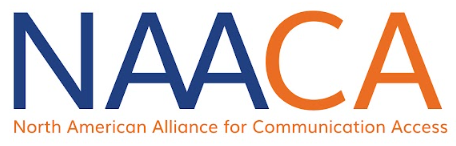 Presenters who do not use AAC
Use inclusive and respectful language
Face the audience so people can see and hear the presenters
Speaking at a normal rate, neither too slowly nor too quickly
If asked a question by someone not using a microphone, repeat the question into the microphone
Allowing sufficient time to receive questions from participants who use AAC and to answer their questions
Presenters who use AAC
Inform the organizer of the event about additional accessibility requirements they may need
Determine how best to communicate during the presentation and Q&A period
Program the device ahead of time & time the presentation
Positioning a mic to pick up your speaker
Decide how to advance slides via accessible remote control/assistant
For more information, visit https://isaac-online.org/english/communication-access/
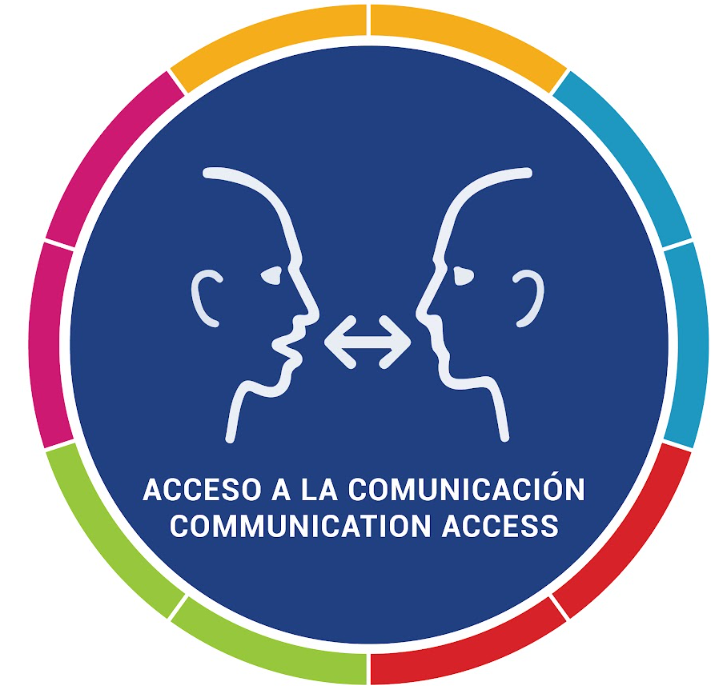 Slides Guidelines for Presenters
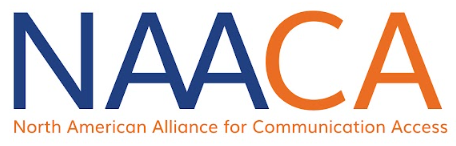 Use a sans serif font (e.g., Arial, Calibri) that is at least 22 point
Use a light-colored background with dark text
Describe all meaningful graphics, such as photos, images, charts, and illustrations
Include only short sentences and/or bulleted phrases
Addressing all the information shown on the slides
For more information, https://isaac-online.org/english/communication-access/